Подводные робототехнические системы
Подготовил Юрий Кузьмин и Бачурин Александр
Подводные робототехнические системы — это автономные или телеуправляемые устройства, способные работать под водой без прямого участия человека.
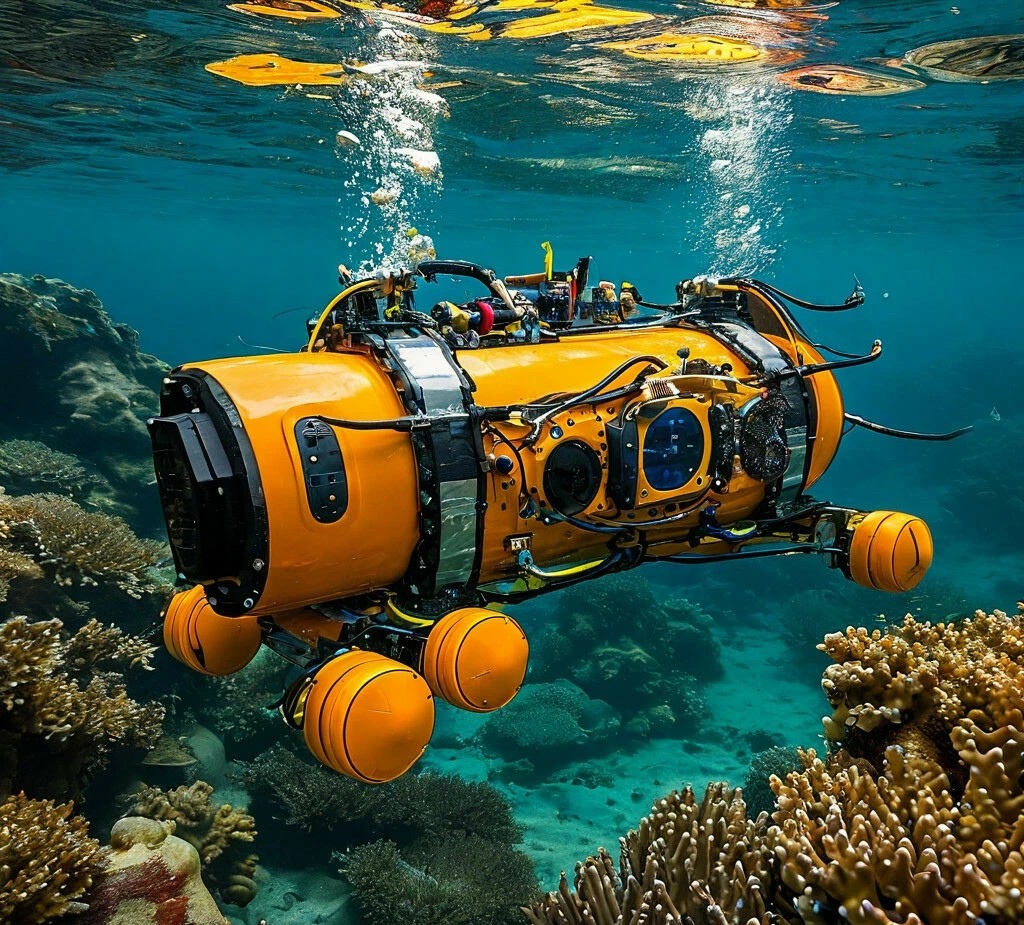 Области применения:
Исследование океана 
Нефтегазовая отрасль 
Поисково-спасательные работы 
Военные действия
Исследование океана
Подводные роботы позволяют изучать морскую флору и фауну, картографировать дно и собирать образцы.
Основные характеристики роботов отрасли:
Глубина погружения: до 6000 м
Размеры: 2,0×1,5×1,5 м.
Вес: 15-40кг
Скорость движения: вперёд со скоростью до 2 узлов, назад — до 2 узлов, 
Полезная нагрузка: манипуляторы, которые осуществляют захват груза массой до 20 кг
Оснащены: датчик высоты, глубиномер, гидроакустическая система навигации
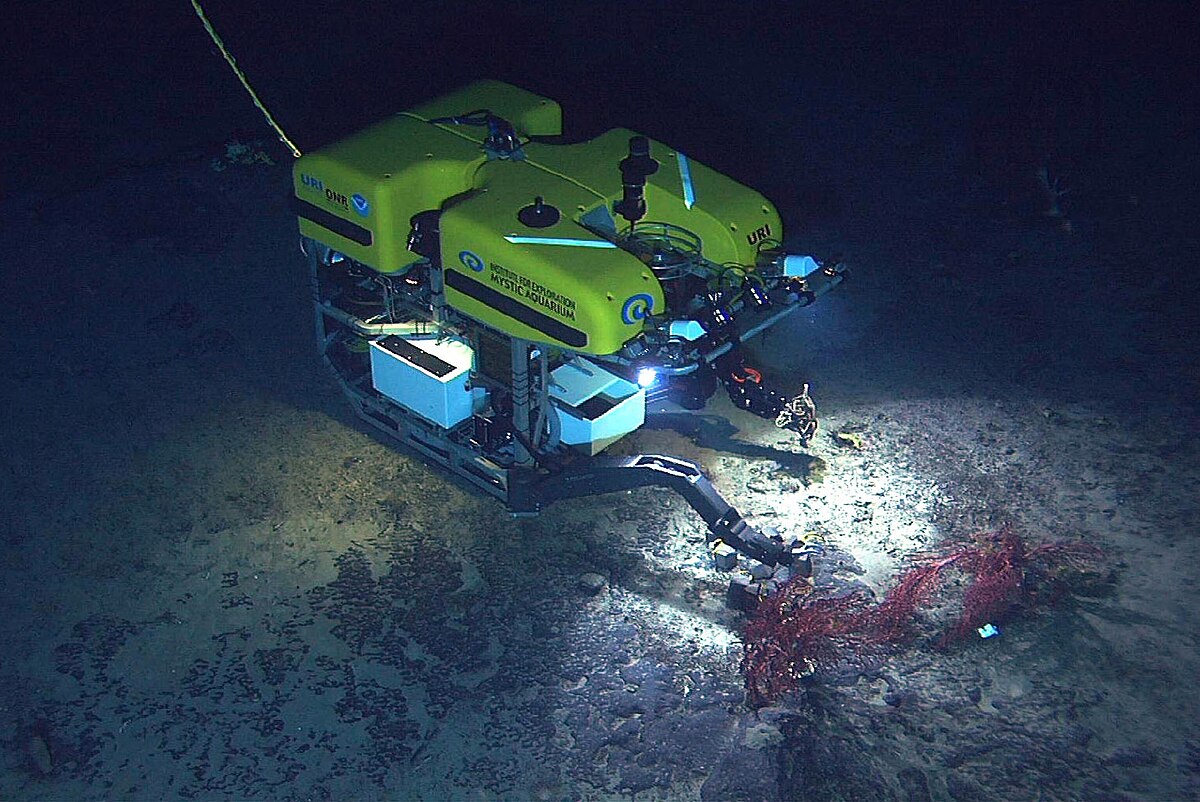 Нефтегазовая отрасль
Роботы используются для обслуживания подводной инфраструктуры, проведения инспекций и мелкого ремонта.
Основные характеристики
Глубина погружения: 250-500м
Оснащение: INS с гирокомпасом, манипуляторы с 8 степенями свободы, достаточно мощные, чтобы управлять, например, задвижками
Скорость: 3-4 узла
Время работы: 5-8 ч
Вес: 180-1000кг
Размер: 2-4м на 4-6м
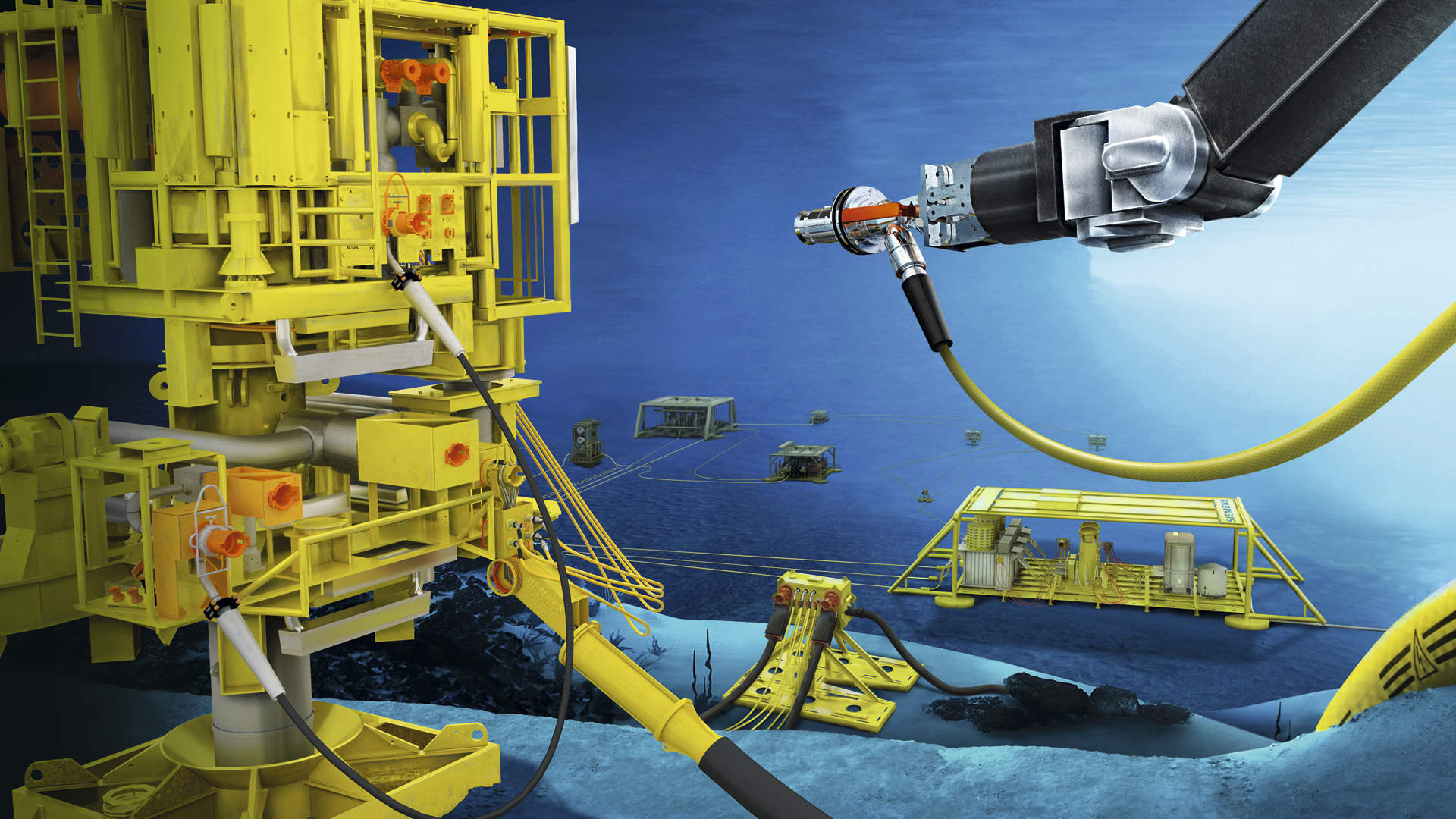 Поисково-спасательные работы
Роботы помогают в поиске и спасении затонувших судов, а также в обследовании подводных объектов.
Основные характеристики
Глубина: 350-1000м
Вес: 30-80кг
Длина: 1,6-2м диаметр(круглых) 20см, ширина 59см
Скорость: 3,5 км/ч
Время работы 6ч
Полез наг: до 20 кг
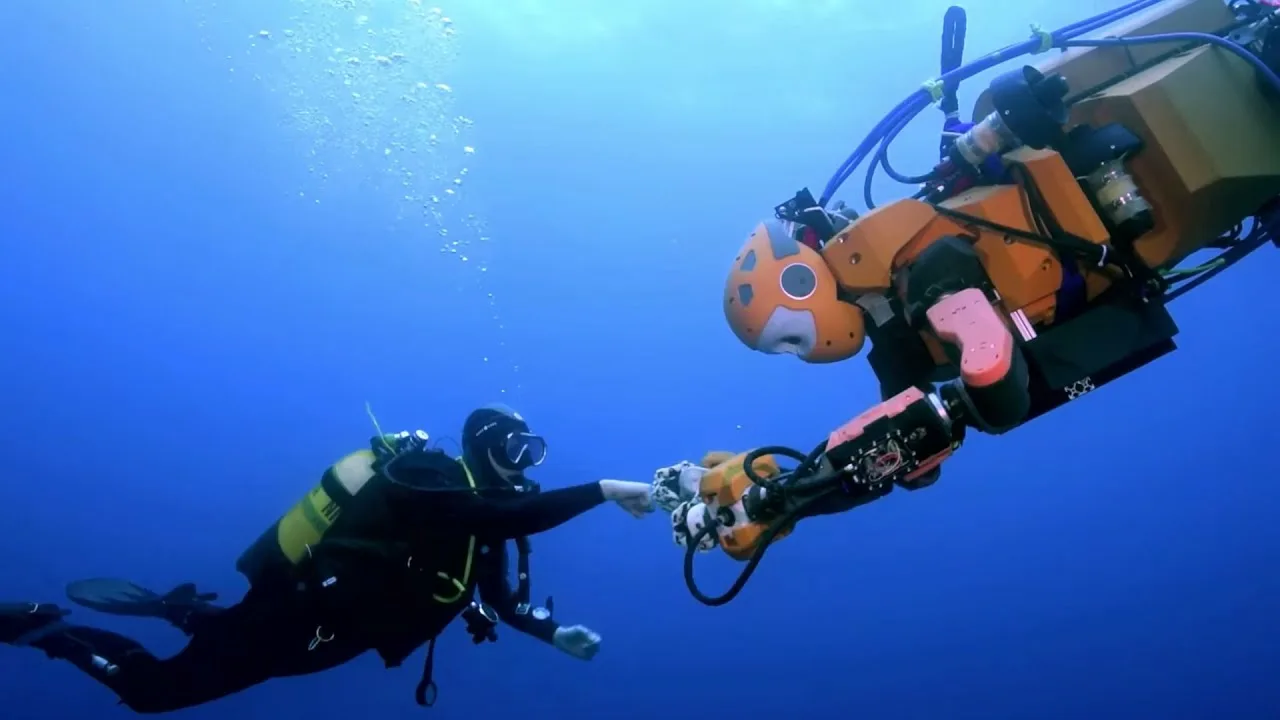 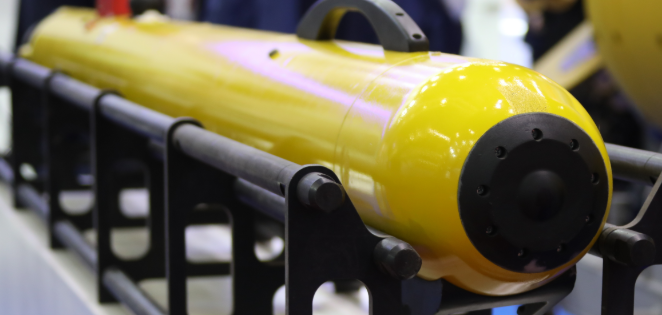 Классификация подводных роботов
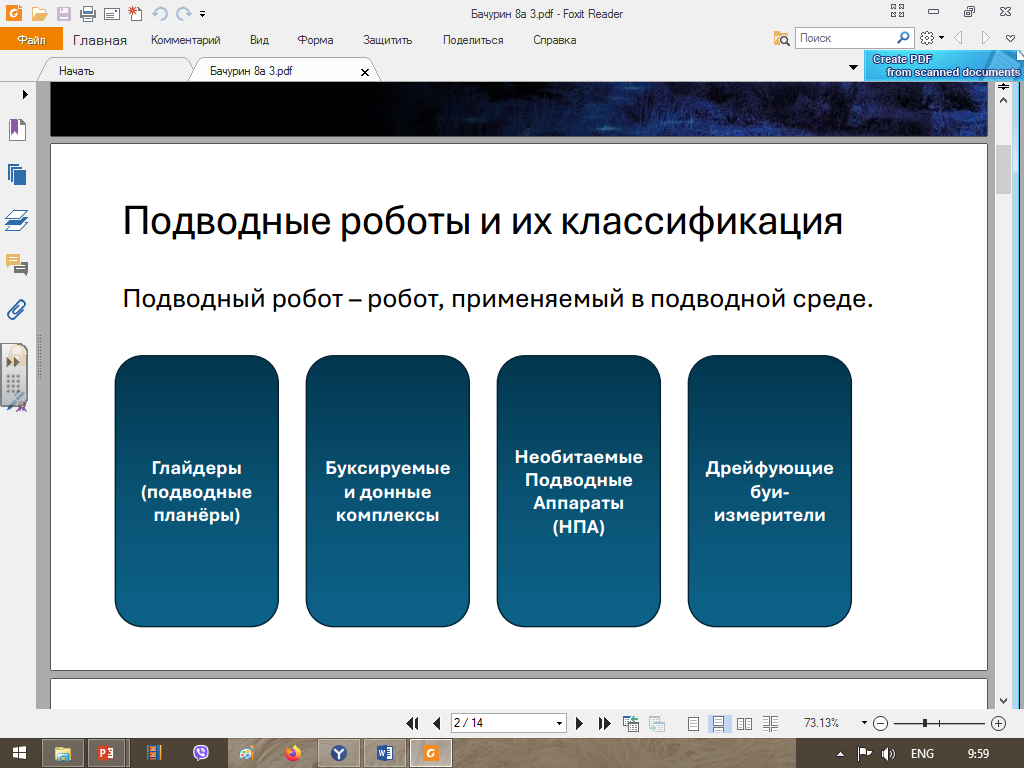 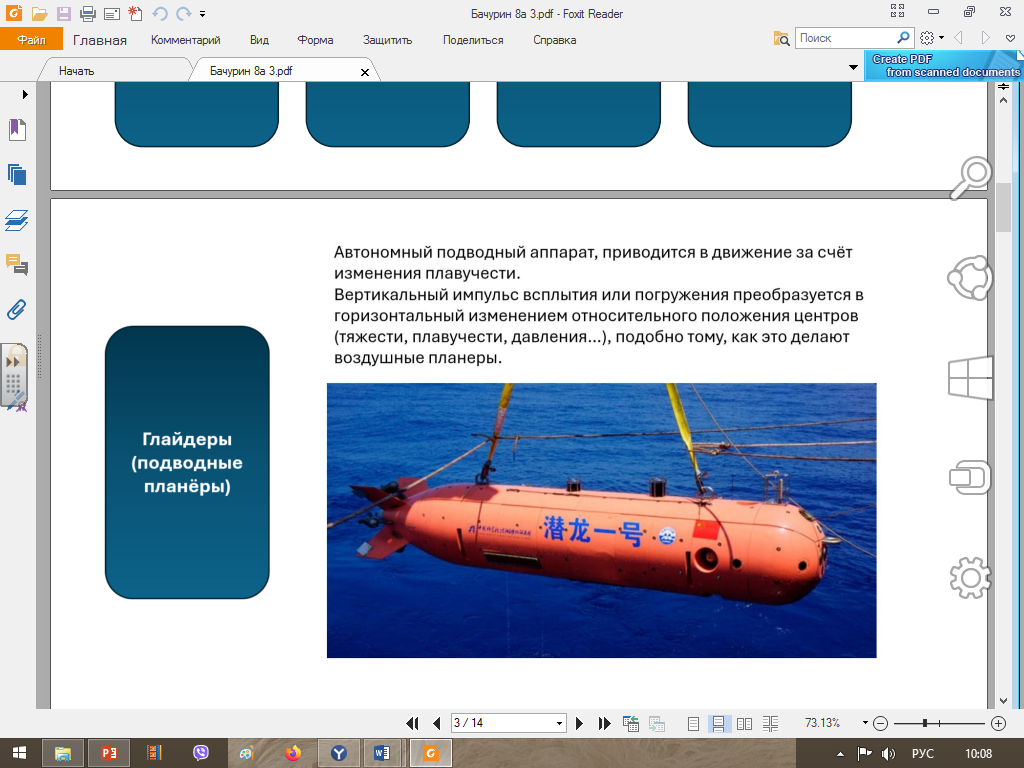 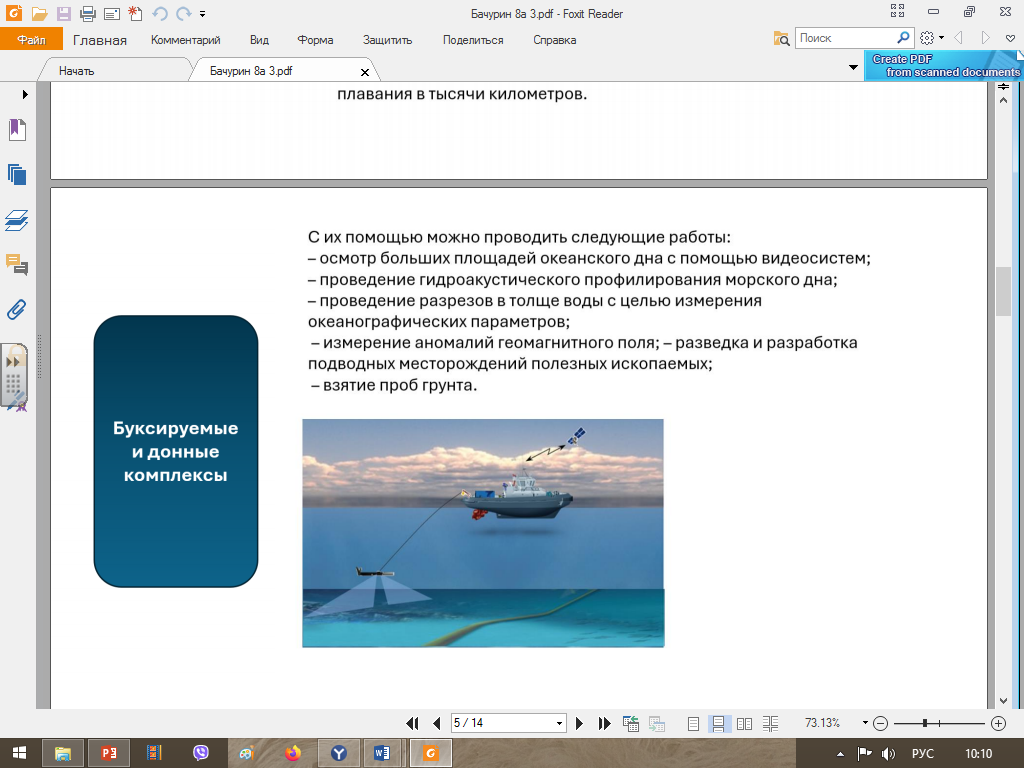 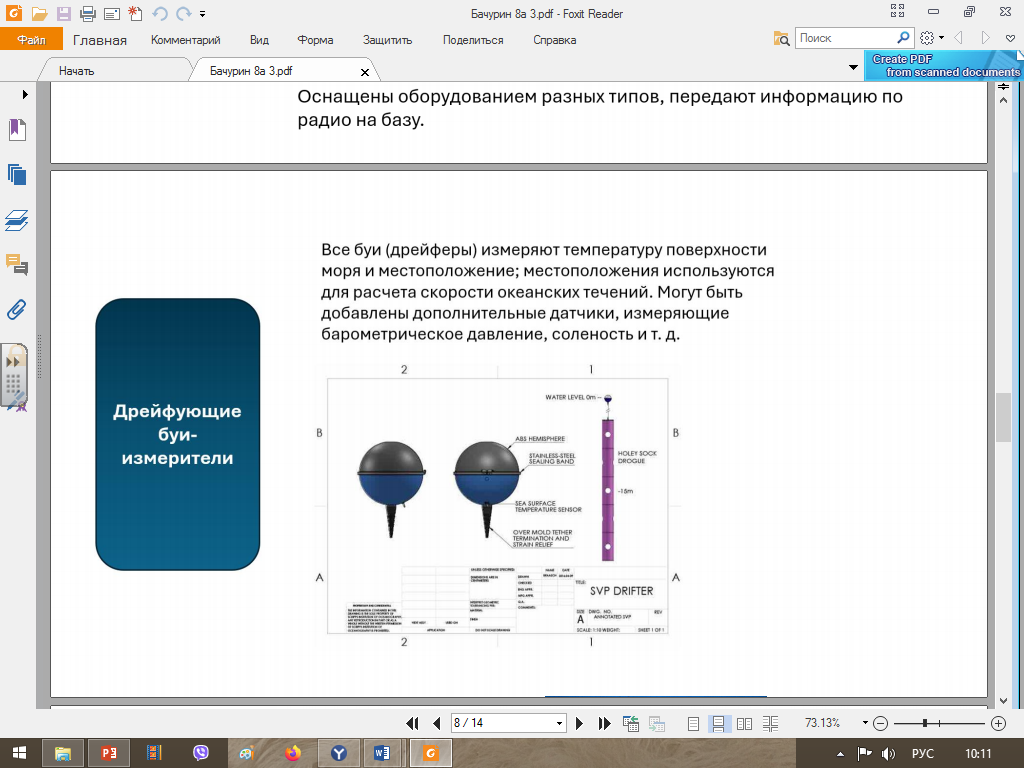 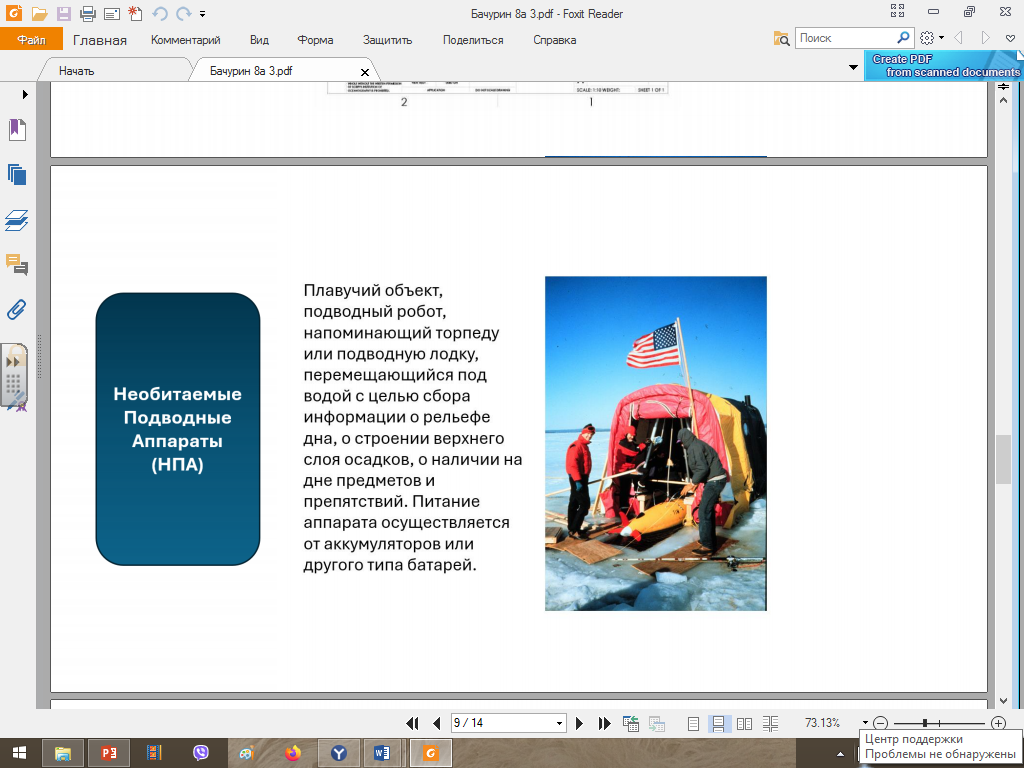 Перспективы развития подводной робототехники
Интеллектуальность 
Более совершенные алгоритмы принятия решений и автономного поведения. 
 Улучшенные сенсоры
Датчики высокой точности для комплексного изучения подводной среды. 
Повышенная автономность 
Более эффективные источники питания и технологии подзарядки.
Кооперация роботов
Роботы будут взаимодействовать для решения сложных задач.
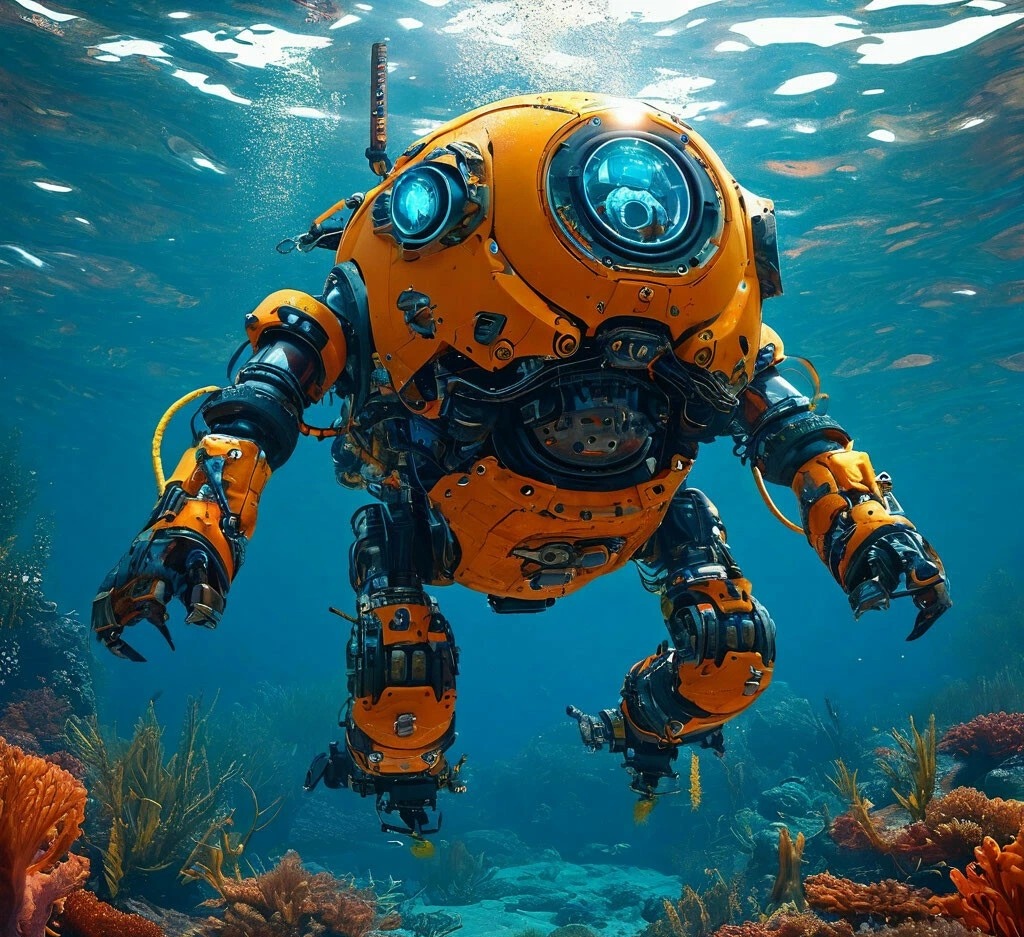 Спасибо за внимание